Виды отделки швейных изделий. Выбор модели и моделирование.
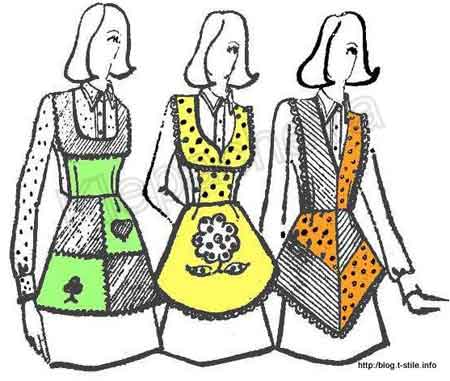 Цель урока:
Получить представление о видах отделки швейных изделий, способах моделирования , 
познакомиться с профессиями  художник-модельер, модельер-конструктор, 
научиться вносить модельные изменения в чертёж выкройки и выполнять эскиз выбранной модели фартука.
Моделирование – это изменение чертежа  выкройки в соответствии с выбранной моделью. 
     

     

Модель – образец изделия, создаваемый художниками, модельерами, конструкторами.
Задача моделирования – создание красивой и разнообразной одежды на уровне мировых стандартов.
Виды моделирования
Моделирование
Техническое моделирование – это процесс изменения чертежа основы изделия в соответствии с эскизом
Художественное моделирование – это создание эскиза модели изделия
Художник - модельер
Художник - конструктор
Можно выделить 3 способа моделирования:
1.Изменение геометрических размеров и форм отдельных деталей.

2. Деление деталей фартука на части, как в лоскутном шитье или объединение частей фартука в единые детали (цельнокроеный фартук).

3. Применение художественной отделки или моделирование цветом (вышивка, аппликация, тесьма).
     
Основное правило моделирования – все детали изделия должны сочетаться по форме и дополнять друг друга.
Способы моделирования
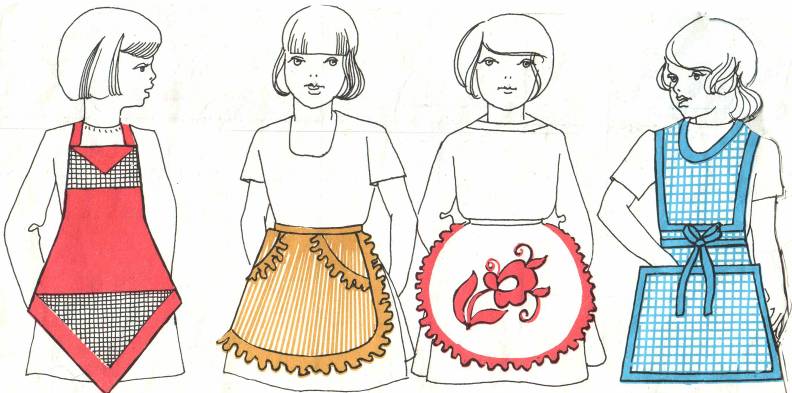 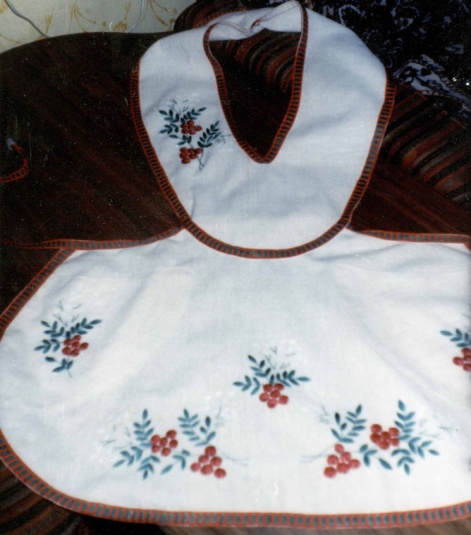 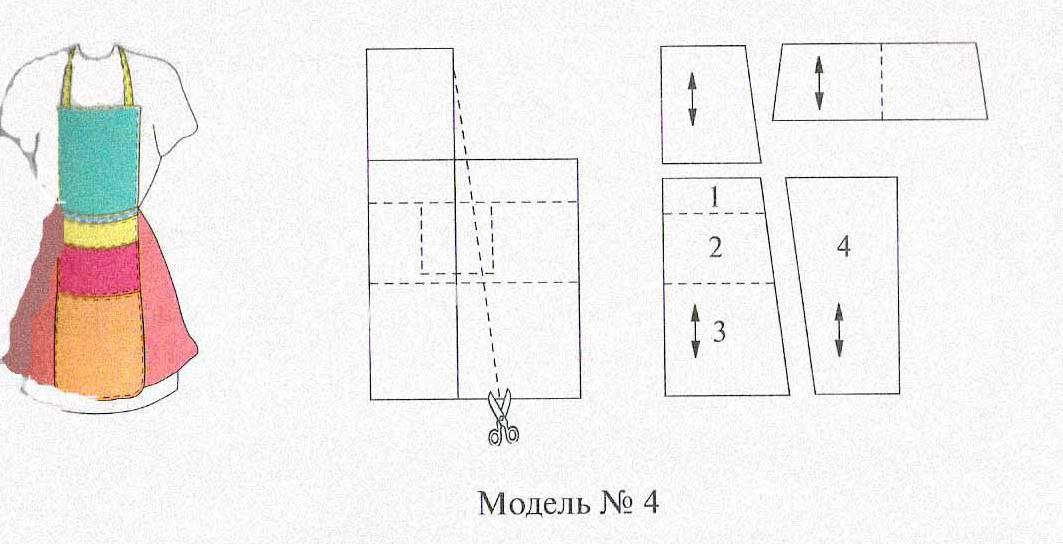 Виды отделки:комбинирование тканей, оборки, тесьма, аппликация, вышивка.
Физкультминутка.
Практическая работа:
Выполнить эскиз выбранной вами модели фартука, используя способы моделирования:
1.Изменение геометрических размеров и форм отдельных деталей.

2. Применение художественной отделки или моделирование цветом (вышивка, аппликация, тесьма и другие виды отделки).
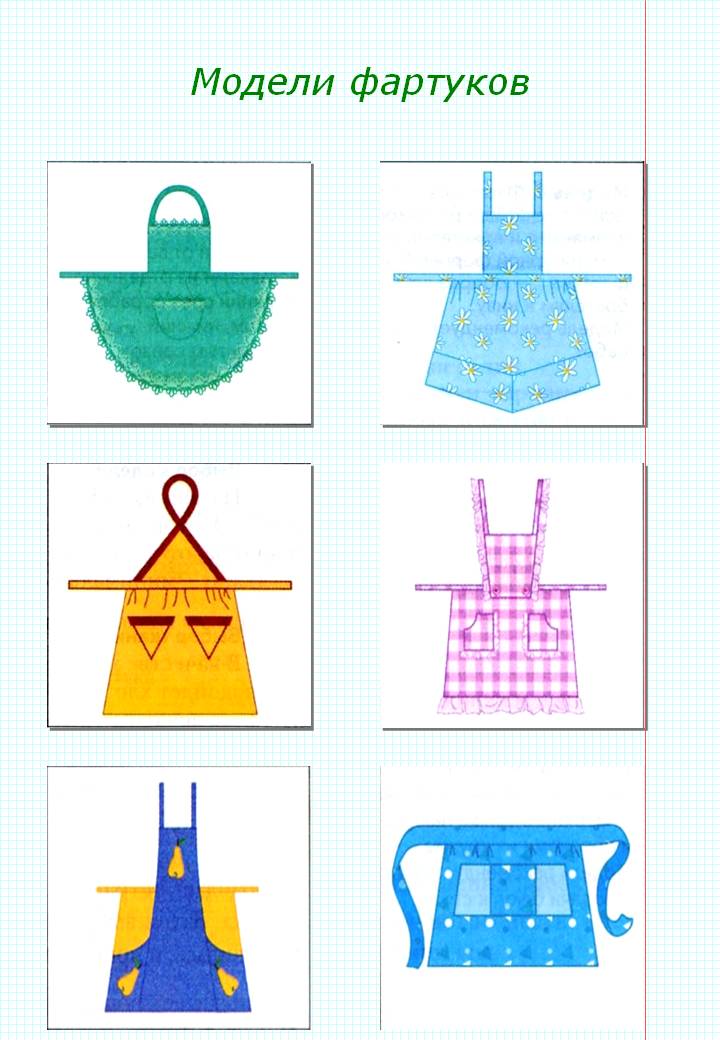 Музыкальная пауза…
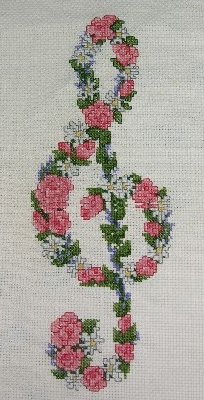 Презентация эскизов моделей фартуков:
представить свою модель, назвать использованные способы моделирования и перечислить выбранные виды отделки.
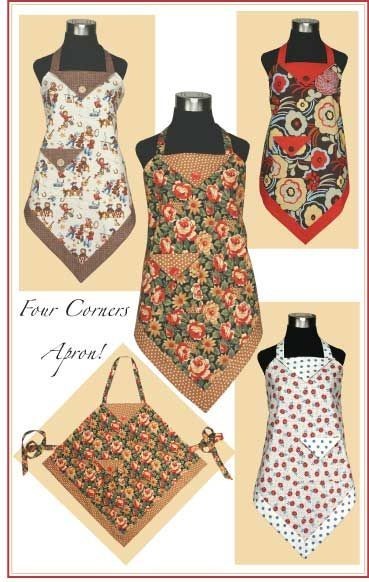 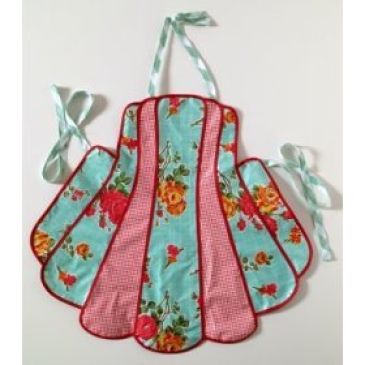 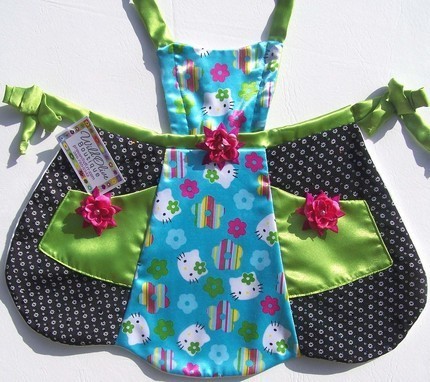 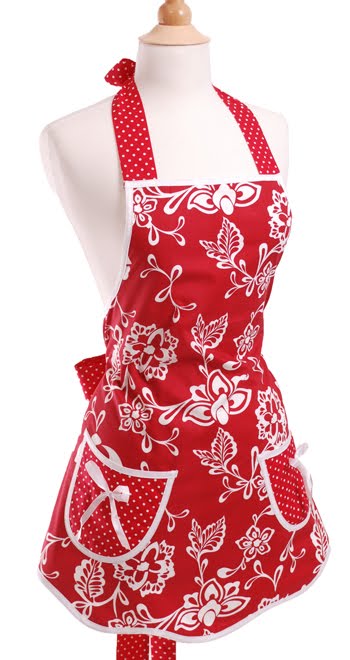 Что нового вы узнали на уроке и чему научились?
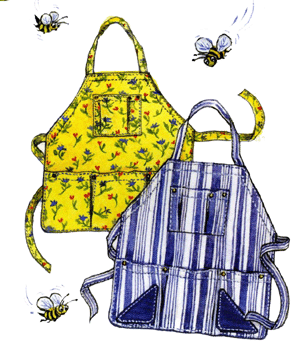 Домашнее задание:
Сообщение о профессиях, связанных с изготовлением одежды;
Записи в тетради;
Рабочая коробка.
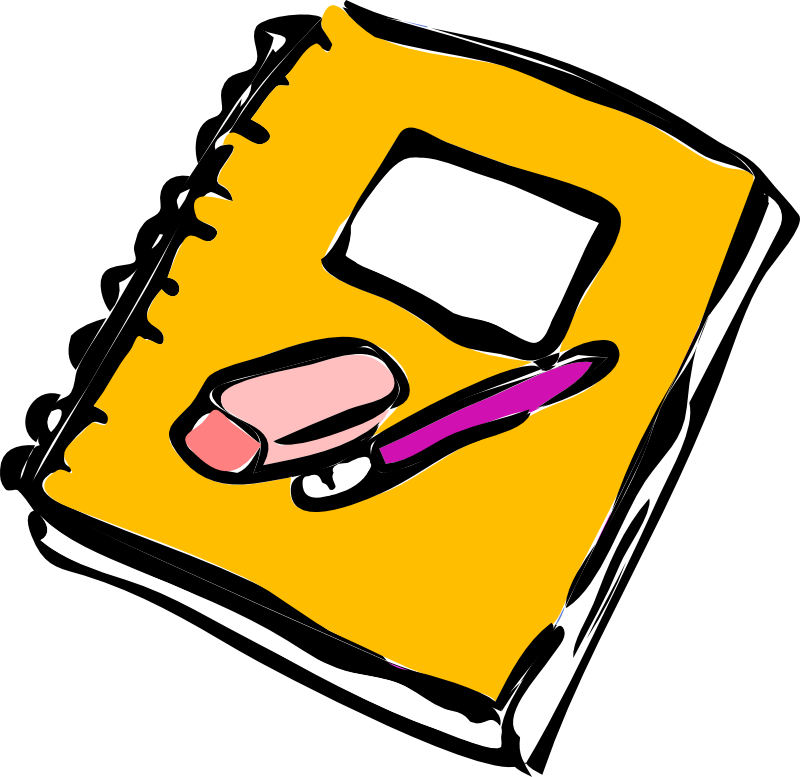 Благодарность за работу на уроке.
Урок окончен!
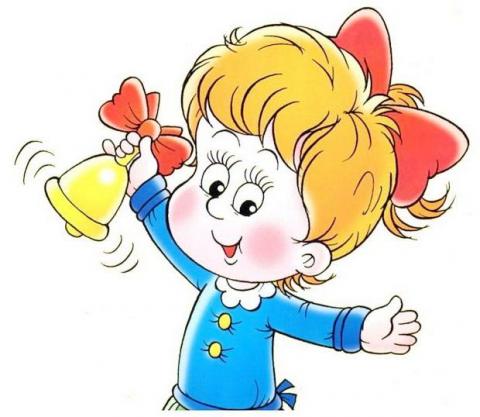